ГУО «Гимназия №1 г. Солигорска»
Правила поведения на дороге
Соблюдение правил безопасного поведения при участии в дорожном движении – залог безопасности движения
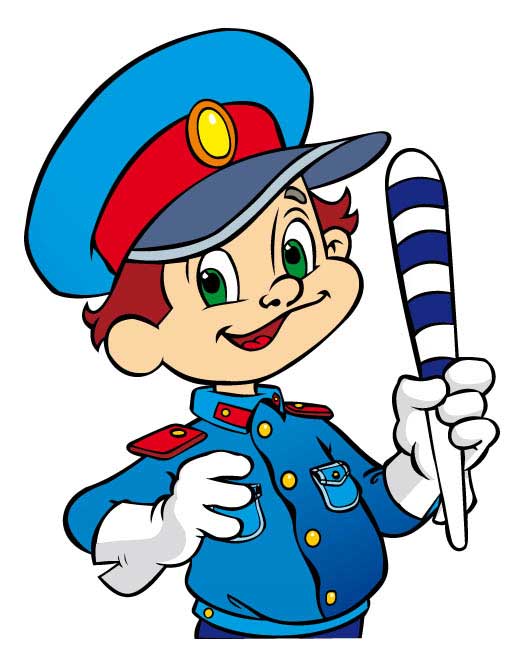 Цель занятия
Познакомить учащихся с правилами безопасного поведения на дорогах
Рассказать о причинах травматизма при ДТП
Закрепить у  учащихся правила поведению на дороге
Помни об этом !
Правила перехода по пешеходному переходу
Стой! Красный свет!
Знаки пешеходного перехода
Опасно!
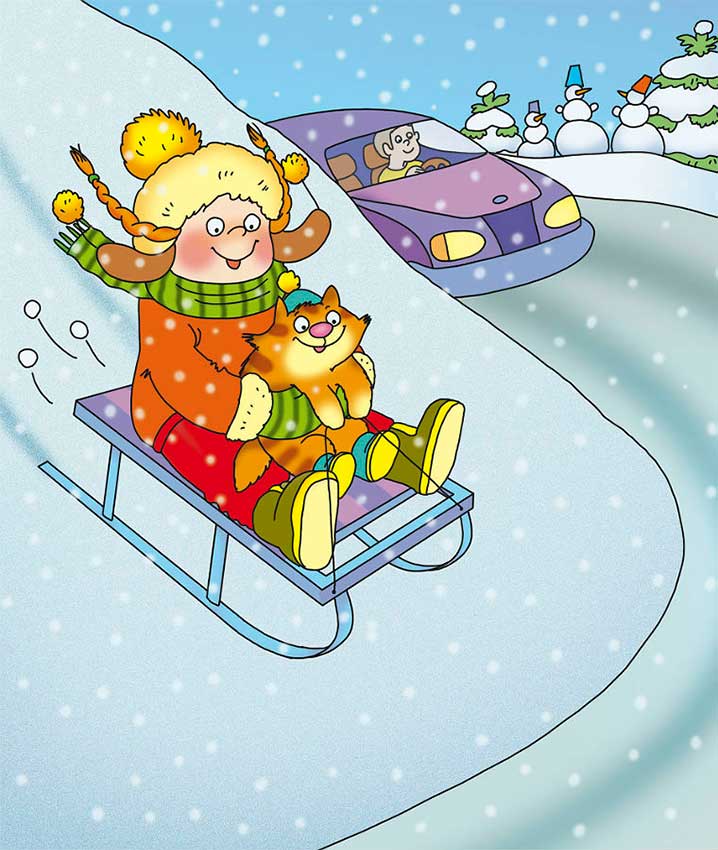 Детская шалость может стоить жизни!
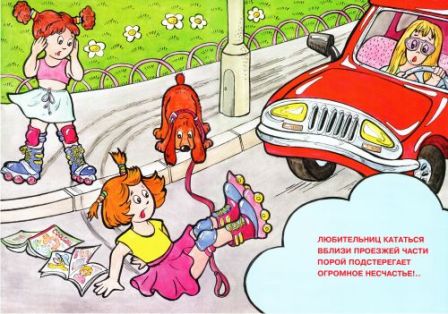 Нужный человек - регулировщик
Не оставляй без помощи того, кому ты можешь помочь
Переходи дорогу правильно!
Так переходить дорогу нельзя!
В помощь пешеходам – наземный пешеходный переход
И подземный пешеходный переход
Наземный нерегулируемый пешеходный переход
Если ты - велосипедист
Вспомни и запомни!
Спасибо за внимание!
Презентацию подготовила
 Червицкая Е.Н.
ГУО «Гимназия №1 г. Солигорска»